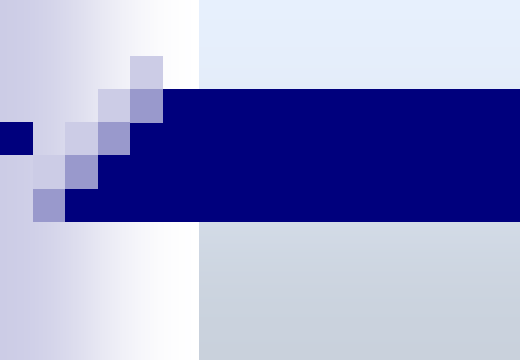 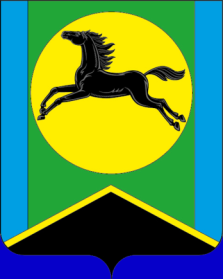 Бюджет для 
граждан
Что такое бюджет?
Бюджет – важнейший инструмент регулирования экономики. В нем отражены  цели развития общества и запланированы расходы для их достижения. Кроме того, бюджет – это обязательный для исполнения закон,  являющийся основой системы контроля за сбором и эффективным расходованием бюджетных средств.
Основные параметры бюджета
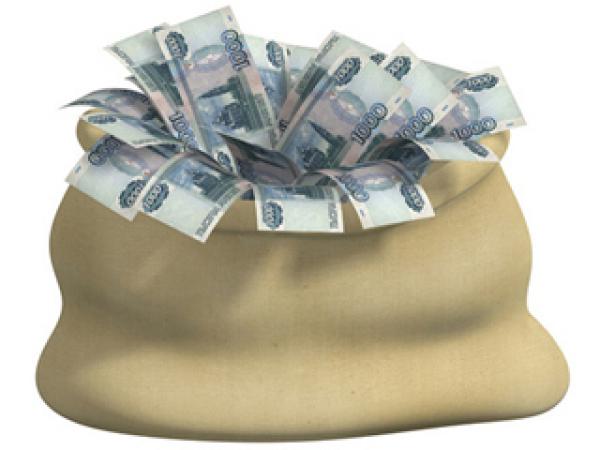 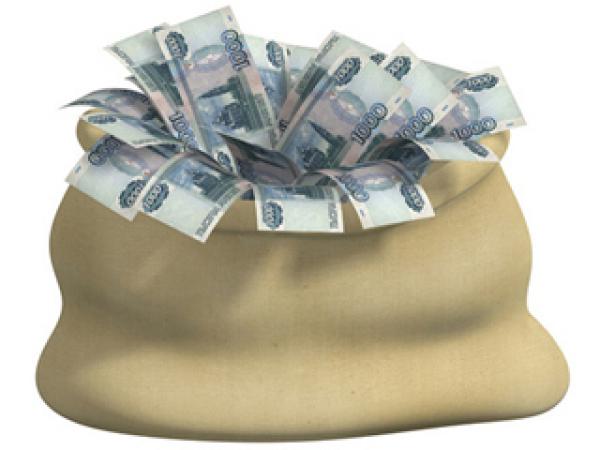 Поступающие в бюджет денежные 
средства или ДОХОДЫ БЮДЖЕТА
Выплачиваемые из бюджета денежные средства или РАСХОДЫ БЮДЖЕТА
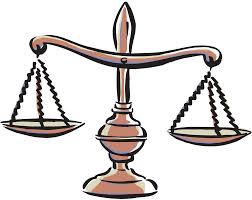 Профицитный
Дефицитный
ДОХОДЫ больше РАСХОДОВ
ДОХОДЫ меньше РАСХОДОВ
ИЗЛИШКИ СРЕДСТВ НАПРАВЛЯЮТ В НАКОПЛЕНИЯ
НЕДОСТАЮЩИЕ СРЕДСТВА БЕРУТ В ДОЛГ ИЛИ ИЗ НАКОПЛЕНИЙ
Доходы бюджета
Доходы бюджета – денежные средства, поступающие в распоряжение органов местного самоуправления.
Налоговые доходы
Неналоговые доходы
Безвозмездные поступления
-налог на прибыль организаций.
-налог на доходы физических лиц.
-налог на имущество организаций.
-иные налоговые доходы.
-доходы от использования государственного имущества .
-доходы от платных услуг.
-штрафы за нарушения законодательства о налогах и сборах.
-иные неналоговые доходы.
-безвозмездные поступления из федерального бюджета.
-безвозмездные поступления от других бюджетов бюджетной системы.
-безвозмездные поступления от государственных организаций.
О местном бюджете муниципального образования Бейский район на 2015 год и на плановый период 2016-2017 годов
425 762,5
423 502,5
417 969,6
415 779,6
402 631,6
400 281,6
тыс. руб.
дефицит местного бюджета на 2015 год  2 350,0 тыс. рублей.
прогнозируемый дефицит местного бюджета на 2016 год в сумме 2 190,0 тыс. рублей
прогнозируемый дефицит местного бюджета на 2017 год в сумме 2 260,0 тыс. рубле
Спасибо за внимание